Milk
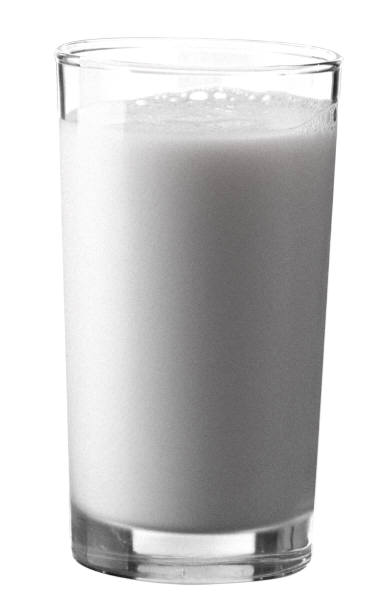 Milk
It is recommended that we switch to low-fat or fat-free milk and get least 3 cups daily from the Dairy food group. 
Milk and milk products, (yogurt, cheese, etc.) are excellent sources of complete proteins because they come from animal sources.
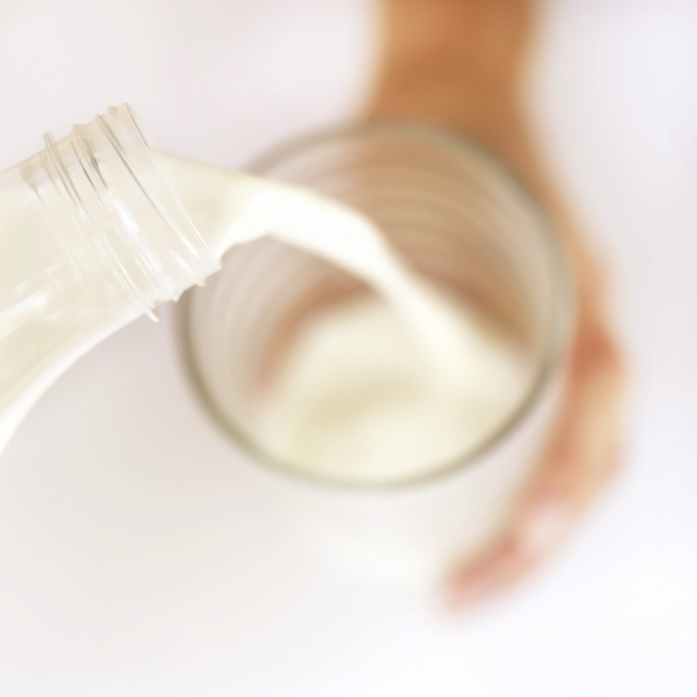 Nutrients In Milk
By law, milk must be fortified with Vitamins A and D. 
Fortified means that “extra” has been added to the product.  
You can also get Vitamin D from sunlight.  That is why it is sometimes called the “Sunshine Vitamin.”
Milk products also provide important minerals like Calcium, Iron and Phosphorus to help build healthy bones and teeth.
Processing Milk
7.  Milk goes through several treatments before it is safe to drink.  Two of these processes are:
Pasteurization: milk that has been heat treated to remove or kill harmful organisms.

Homogenization:  the fat particles in milk have been broken down and evenly distributed so they cannot join together again.
Types of Milk
8.  There are several types of Milk:
Types of Milk, cont.
8.  There are several types of Milk:
Cooking With Milk
Milk products scorch easily.
Scorching occurs when the proteins in milk are overcooked.  They fall and cling to the bottom of the pan.  They create a thick, black layer that is difficult to remove.
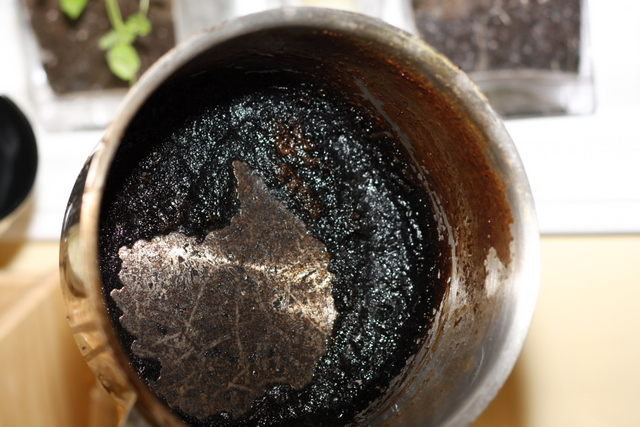 Cooking Milk, cont.
To prevent scorching, cook milk on low heat and stir it constantly to prevent the proteins from collecting on the bottom of the pan.
Heating milk in the microwave will also prevent scorching.
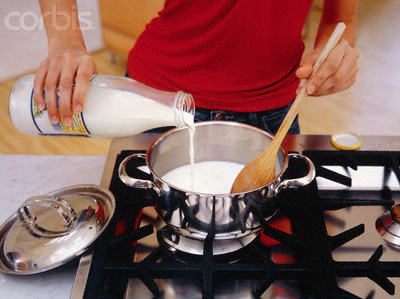